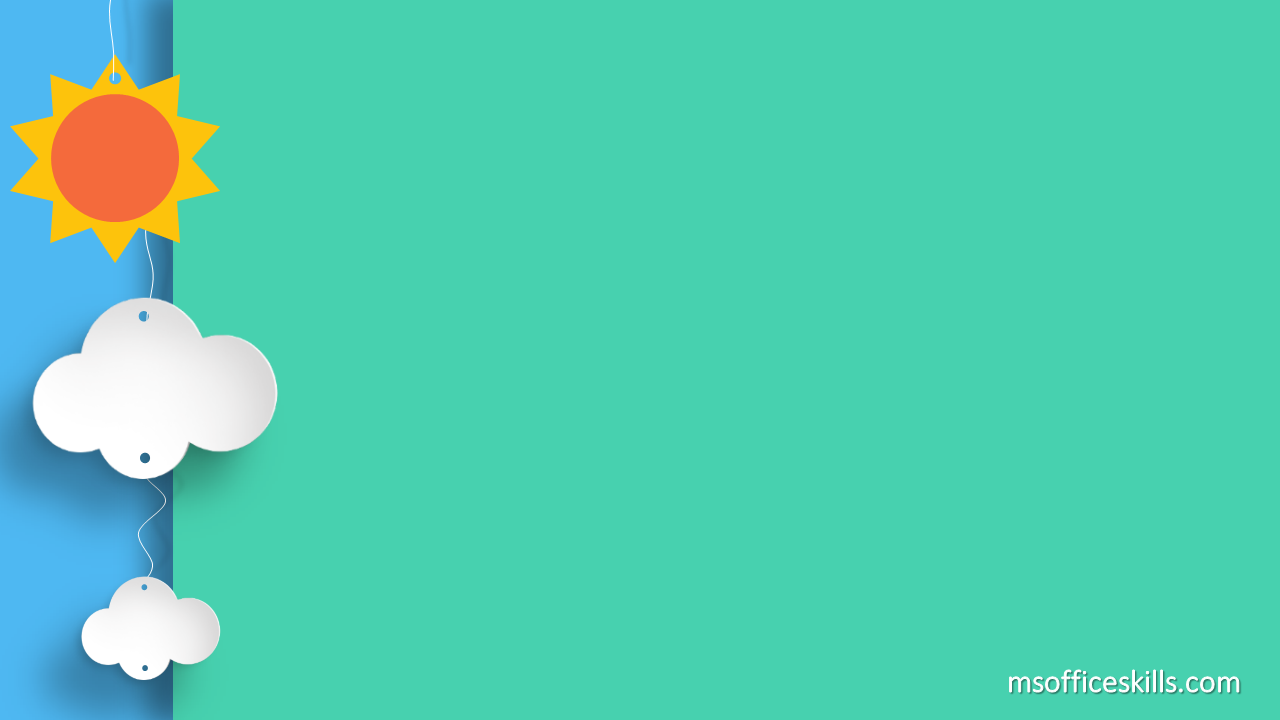 Khoa học mầm non
SỰ TUẦN HOÀN CỦA NƯỚC
Bậc Ph truy cập youtube cho con học